The TeJaS Family of Type-systems for JavaScript
Benjamin Lerner
Joe Politz
Arjun Guha
Shriram Krishnamurthi
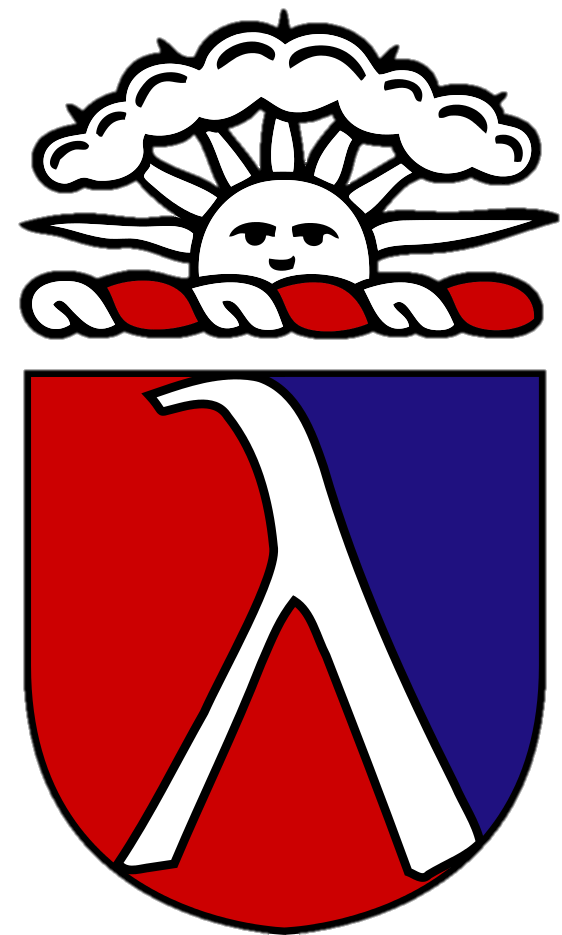 Engineering JavaScript Semantics
λJS
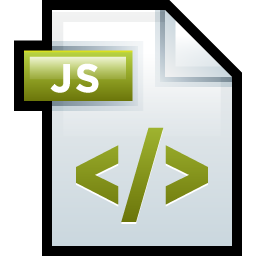 Desugar
Small (100LOC)
interpreter
SpiderMonkey, V8,
Rhino, …
diff
“Their answer”
“Our answer”
2
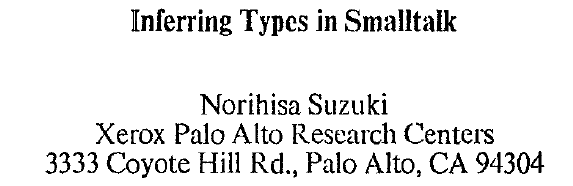 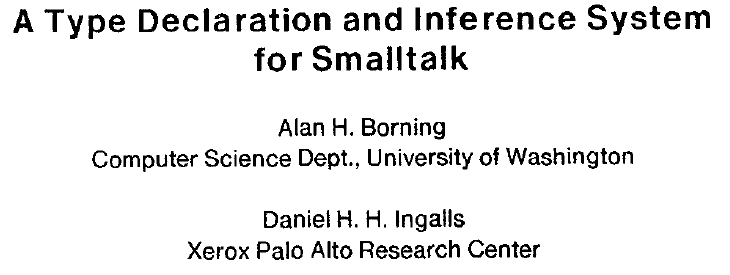 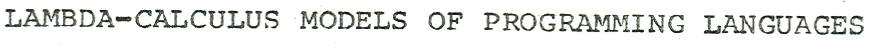 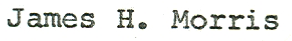 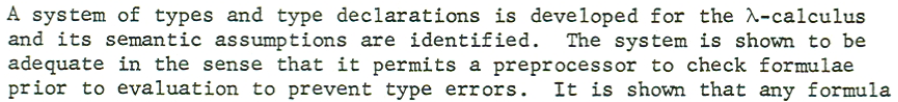 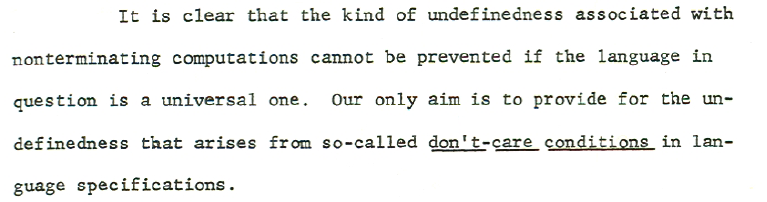 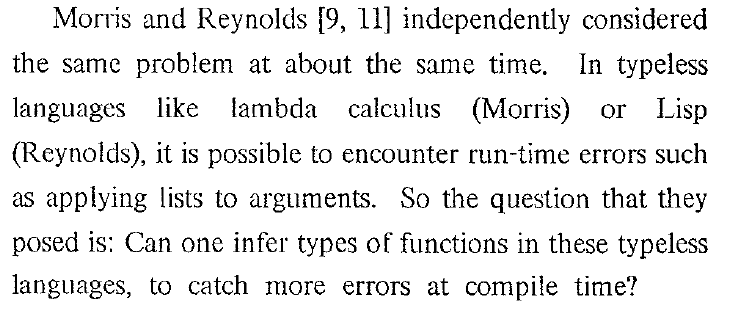 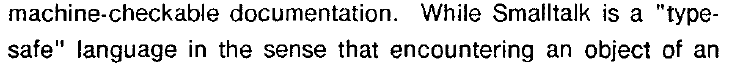 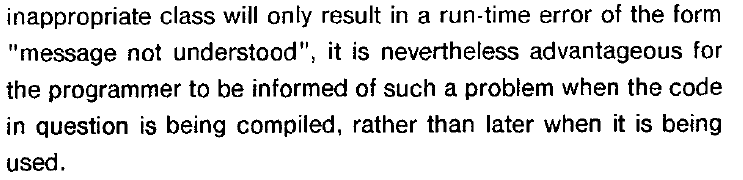 PhD 1968
POPL 1982
POPL 1981
3
Retrofitted Type SystemDesign Principle
Statically prevent (most) 
existing run-time errors
4
“a string” – “another string”
 NaN

Arithmetic doesn’t signal errors
No arity mismatch errors
Reading non-existent field  undefined
Writing non-existent field  creates field
Unbound identifiers  same story
Breaching array bounds  undefined
Some object weirdness, too
5
stop: Num  Undef
var slice = function (arr, start, stop) {

  if (typeof stop === "undefined") {
    stop = arr.length – 1;
  }

  var result = [];
  for (var i = 0; i <= stop - start; i++) {
    result[i] = arr[start + i];
  }
  return result;
} 

	slice([5, 7, 11, 13], 0, 2)
 [5, 7, 11]
	slice([5, 7, 11, 13], 2)
 [11, 13]
stop: Undef
stop: Num
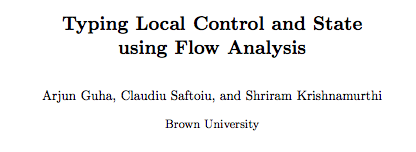 stop: Num
6
A Completely Different Application
7
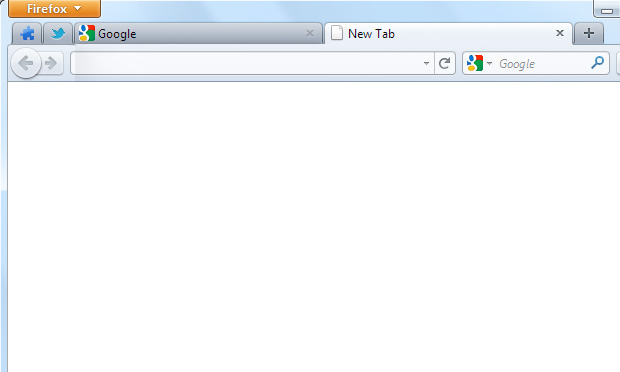 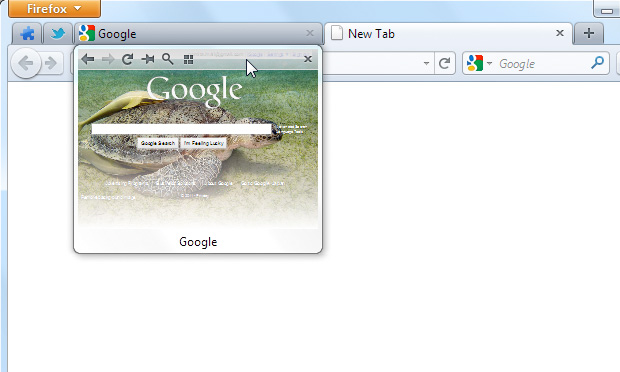 8
[Speaker Notes: “What might browser extensions do?  Well, here’s one example, where an extension adds a thumbnail preview of background tabs to your browser.  It even adds a mini-navigation bar, too.  In general, extensions can do just about anything your browser can already do (talk to the network, download/upload files, cookies, etc), and for the most part, extensions are benign and helpful.”]
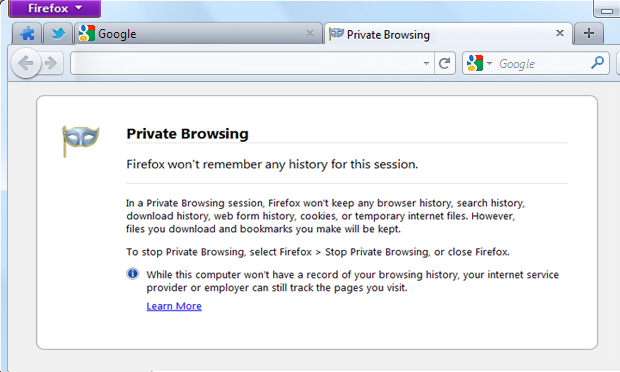 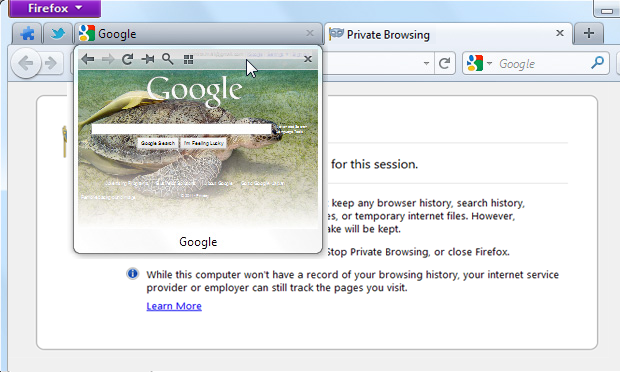 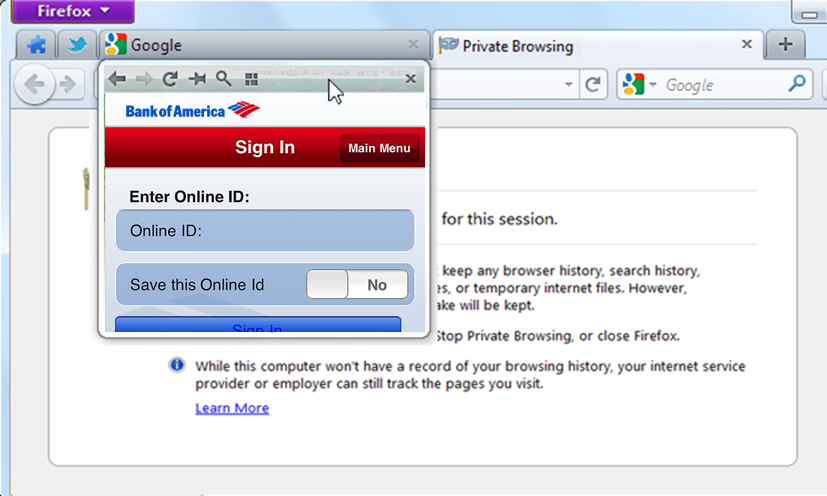 9
[Speaker Notes: “But browsers have other features besides extensibility, that may not obviously work right when extensions are present. For instance, browsers also implement a so-called ‘private browsing mode’, or ‘incognito mode’.  Browsers inform you that PBM will leave behind no history, cookies, or temp files.  And browser vendors have spent huge development effort engineering PBM to be correct and robust.  And *you* installed an extension!  That same thumbnail extension that seemed so benign before is now taking screenshots of your private session, and possibly of private details, too.  It isn’t *malicious*, it just wasn’t written with PBM in mind.”]
Always true in PBM
Has type File = {
  read : Num  Str,
  write : Unsafe,
}
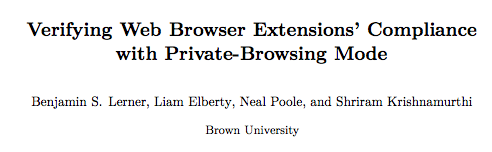 function autoSaveSettings() {
  var aFile = getSettingsFile();
  if (!inPrivateBrowsingMode) {
     aFile.write(currentSettings);
  }
}
getSettingsFile()
inPrivateBrowsingMode
ERROR: Cannot call
Unsafe function!
aFile.write(currentSettings)
This code is dead in private mode…so no violation!
10
[Speaker Notes: “If that were all we did, then extensions could never use Unsafe APIs, even in non-PBM.  But let’s look at the following simplistic example.  Suppose an extension had a ‘save settings’ function that ran every so often.  It does two things: open the settings file, and write to it.  This isn’t safe in PBM, because it’s persisting (possibly-sensitive) data to disk.  But if we add a check for private browsing mode, then the write becomes dead code, so we shouldn’t flag it as an error.”]
And another…
11
What does this jQuery code do?
$(“.tweet span”).next().html()
Depends on the shape of the page!
12
What’s going on here?
Manipulate: Retrieve or modify data from node(s)
Query: Selects some nodes in the page
$(“.tweet span”).next().html()
.html()
$(“.tweet span”)
.next()
Navigate: Move to new nodes, relative to existing ones
13
How to catch these errors?
Working backwards:
 x.html() is ok if  x  has exactly 1 node 
 x.next() is ok if  x  has at least 1 node
The  $()  function returns some number of nodes, based on its argument…
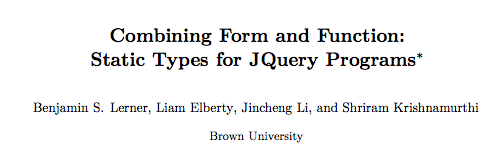 Need more than just simple types:
Need to track sizes
14
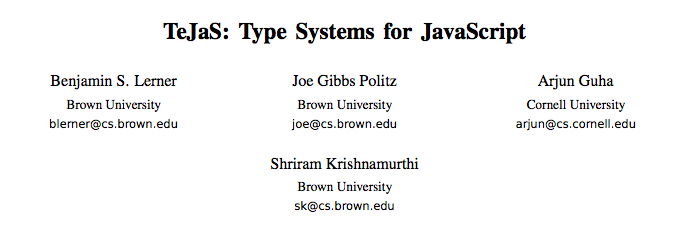 15
Base type system:
Numbers, strings, functions, objects, union, intersection, references, polymorphism, …
Extensions:
Private Browsing: Base + “Unsafe” + “Ext” types
JQuery: Base + multiplicities
ADsafety: Base + “Widget type” + flow typing
…
Key Point: One system isn’t enough
16
Type systems build on the base system…


So should their implementations!
17
What TeJaS provides
module PPrinter = struct







end
module Base_TypeSystem = struct















end
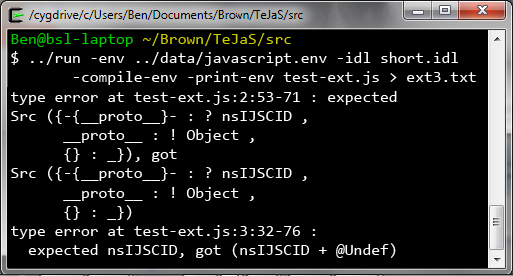 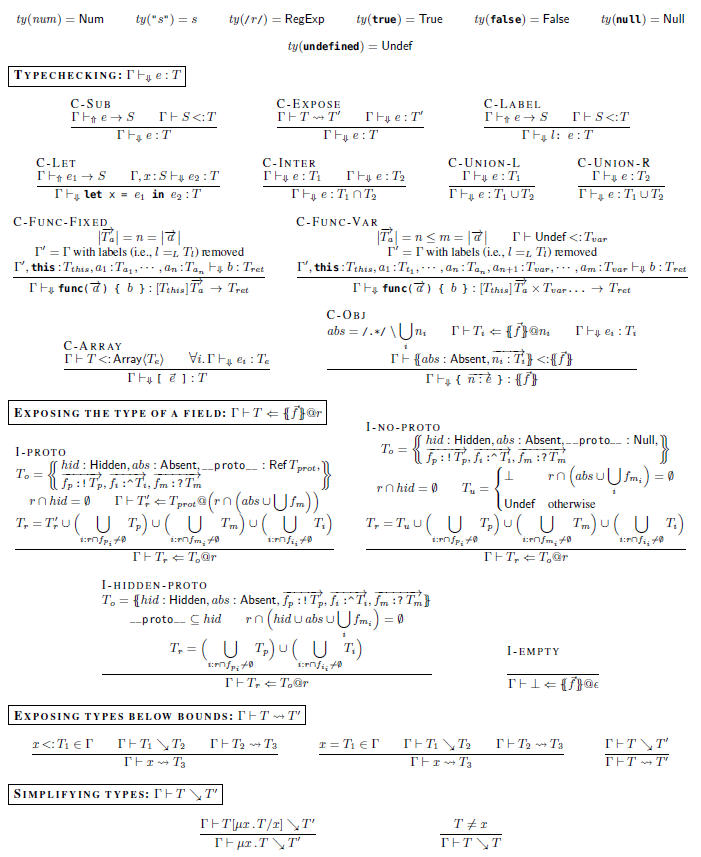 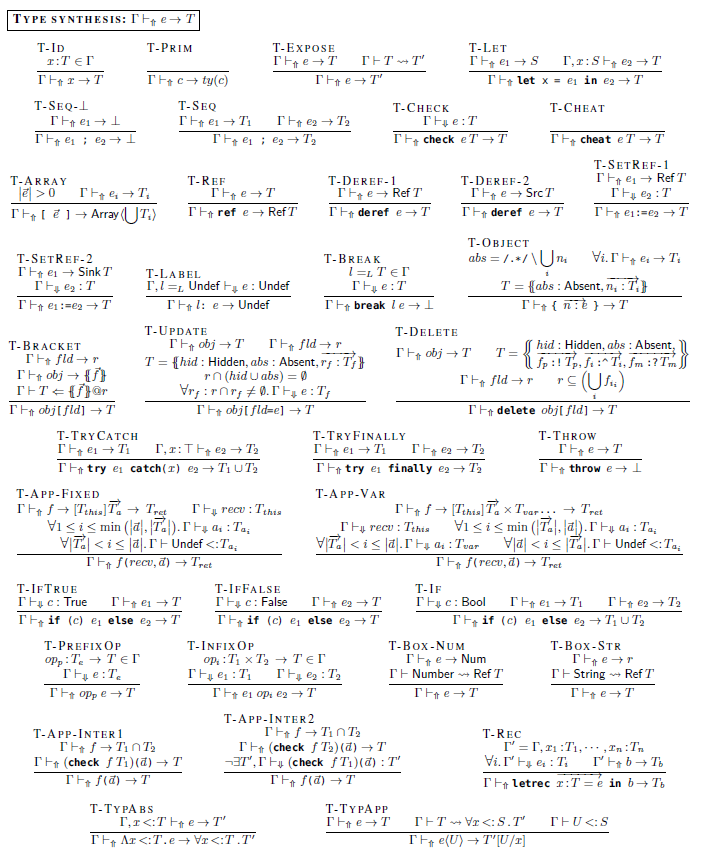 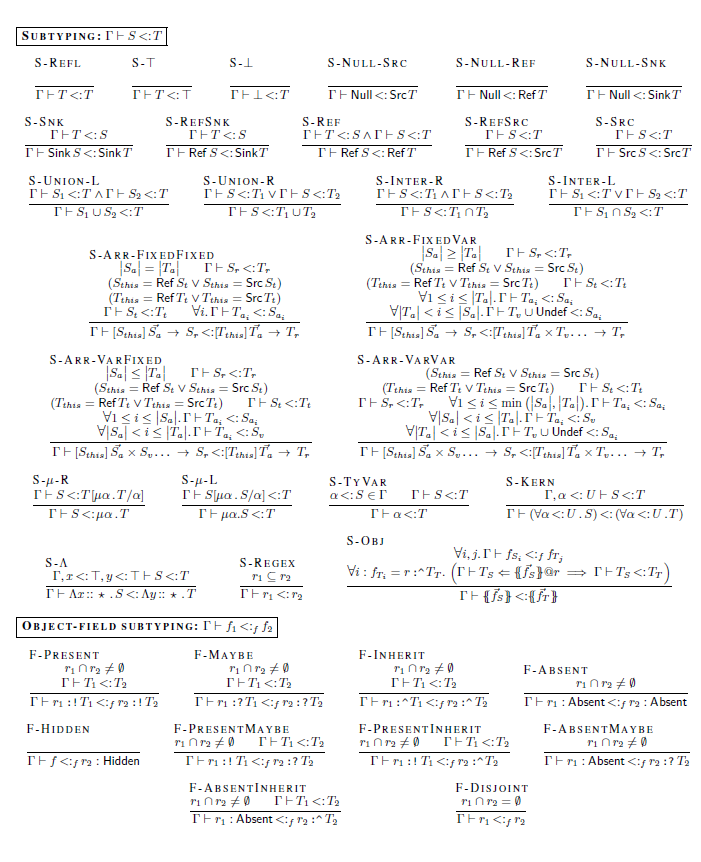 Hooks for easily building variations on the base type system
18
Implementation: ML functors
module BASE = functor ... -> struct
  type kind = 
    (* base kinds *)
    | KEmbed of EXT.kind
  
  type typ = 
    (* base types *)
    | TEmbed of EXT.typ

  ...
end
module BASE =                struct
  type kind = 
    (* base kinds *)
    | KEmbed of EXT.kind
  
  type typ = 
    (* base types *)
    | TEmbed of EXT.typ

  ...
end
module EXT = functor ... -> struct
  type kind =
      (* and anything new... *)
      | KBase of BASE.kind

  type typ =
      (* and anything new... *)
      | TBase of BASE.typ

   ...
end
Mutual recursion allows Ext to extend Base,
and also embed Ext within Base
19
Points of Variation
Concrete syntax/Syntactic sugar for types
Type environments
 ADsafety, Private Browsing systems
New type/kind constructors
 JQuery system
New/different (sub-)typing rules
 TypeScript example system
20
Object extension:
A FooBar object is just a Foo object with an extra field named ‘bar’



type Foo = { ... }
type FooBar = { Foo with bar : Num }
21
Object construction trios:
3 mutually recursive types for constructor functions, prototype objects, and instances 



type constructor FooConstr = [Foo] … -> Foo
and prototype FooProto = { …shared functions… }
and instance Foo = { … instance fields … }
22
module TypeScript = functor ... -> struct
   type typ =
      | TBase of BASE.typ
      | TArrow of typ list * typ
   ...
end
New Type 
Definitions:
module TypeScript_Subtyping = functor ... -> struct
  ...
  let rec subtype (env : env) s t : bool = 
    match unwrap_t s, unwrap_t t with
      | TBase t1, TBase t2 -> BaseSub.subtype env t1 t2
      | TArrow (args1, ret1), TArrow (args2, ret2) ->
          (List.for_all2 (fun t1 t2 ->
            (subtype env t1 t2) || (subtype env t2 t1))
          args1 args2) &&
          subtype env ret1 ret2
      | _ -> false
end
New 
Subtyping:
23
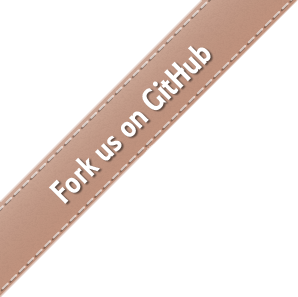 TeJaS
Customizable, extensible type systems for JS
https://github.com/brownplt/TeJaS
http://www.jswebtools.org/
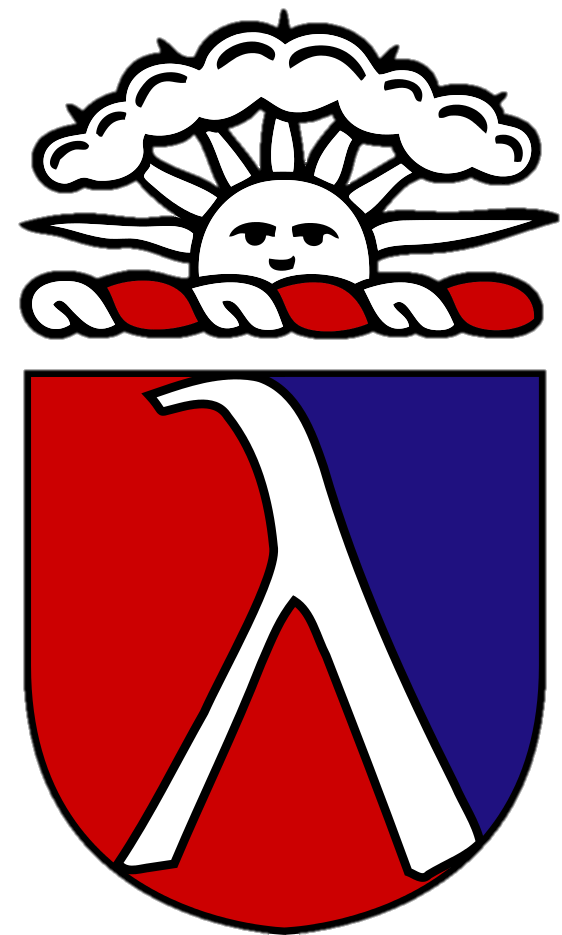 24
$(“.tweet span”).next().html()
<Body>
<Div class=“header-bar”>
<Div class=“main-content”>
<Div class=“stream”>
<Div class=“sidebar”>
<Div class=“tweet”>
<Span class=“Author”>  Ben
<Span class=“Time”>    Now
<Span class=“Content”> Hi
<Div class=“tweet”>
    …
$(“.tweet span”).next().html()
<Body>
<Div class=“header-bar”>
<Div class=“main-content”>
<Div class=“stream”>
<Div class=“sidebar”>
<Div class=“tweet”>
<Span class=“Author”>  Ben
<Span class=“Time”>    Now
<Span class=“Content”> Hi
<Div class=“tweet”>
    …
$(“.tweet span”).next().html()
<Body>
<Div class=“header-bar”>
<Div class=“main-content”>
<Div class=“stream”>
<Div class=“sidebar”>
<Div class=“tweet”>
<Span class=“Author”>  Ben
<Span class=“Time”>    Now
<Span class=“Content”> Hi
<Div class=“tweet”>
    …
$(“.tweet span”).next().html()
<Body>
<Div class=“header-bar”>
<Div class=“main-content”>
<Div class=“stream”>
<Div class=“sidebar”>
<Div class=“tweet”>
<Span class=“Author”>  Ben
<Span class=“Time”>    Now
<Span class=“Content”> Hi
<Div class=“tweet”>
    …
$(“.tweet span”).next().html()
<Body>
<Div class=“header-bar”>
<Div class=“main-content”>
<Div class=“stream”>
<Div class=“sidebar”>
<Div class=“tweet”>
“<Span class=“Time”>    Now”
<Span class=“Author”>  Ben
<Span class=“Time”>    Now
<Span class=“Content”> Hi
<Div class=“tweet”>
    …
$(“.tweet span”).next().text()
<Body>
<Div class=“header-bar”>
<Div class=“main-content”>
<Div class=“stream”>
<Div class=“sidebar”>
<Div class=“tweet”>
“    Now  Hi”
<Span class=“Author”>  Ben
<Span class=“Time”>    Now
<Span class=“Content”> Hi
<Div class=“tweet”>
    …